Исследовательская деятельность средней группы № 5«У каждой профессии запах особый....»
Подготовила воспитатель : 
Школы №1413 До №5 -  Е.И. Гусева
Цель: развивать познавательную активность детей на материале ознакомления с профессиями.
Задачи:
 расширять кругозор детей представлениями о некоторых профессиях, особенностях работы людей данных профессий, атрибутах, характерных для определенной профессии;
уточнять представления воспитанников о роде деятельности родителей;
познакомить детей со способами добывания информации по теме;
ввести в активную речь дошкольников слова, обозначающие название и характерные особенности профессий и орудия труда;
прививать детям желание к получению новых знаний о профессиях.
Участники проекта: дети, родители и педагоги средней группы № 5 Время проведения проекта: январь – февраль 2019
Этапы проекта: 
Подготовительный этап:
изучение уровня представлений о профессиях у дошкольников.
Основной этап:
- обогащение представлений детей о некоторых профессиях;
развитие игровых действий;
Заключительный этап:
- беседы по итогам работы  
обсуждение полученных впечатлений, отраженных в практической деятельности детей.
Подготовка сообщений о профессии родителей воспитанников
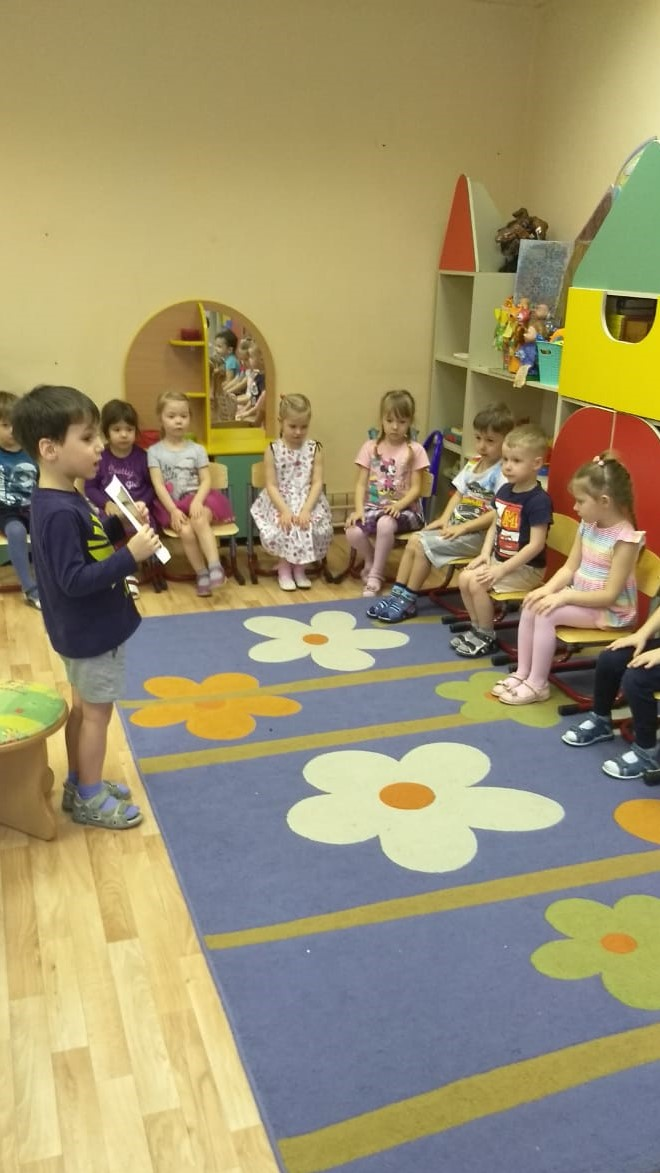 Экскурсия на пищеблок
Посещение медицинского кабинета
Дидактические игры
Профессии;
Найди пару;
Кому нужно это орудие труда;
Четвертый лишний;
Что перепутал художник и др.
Сюжетно-ролевые игры
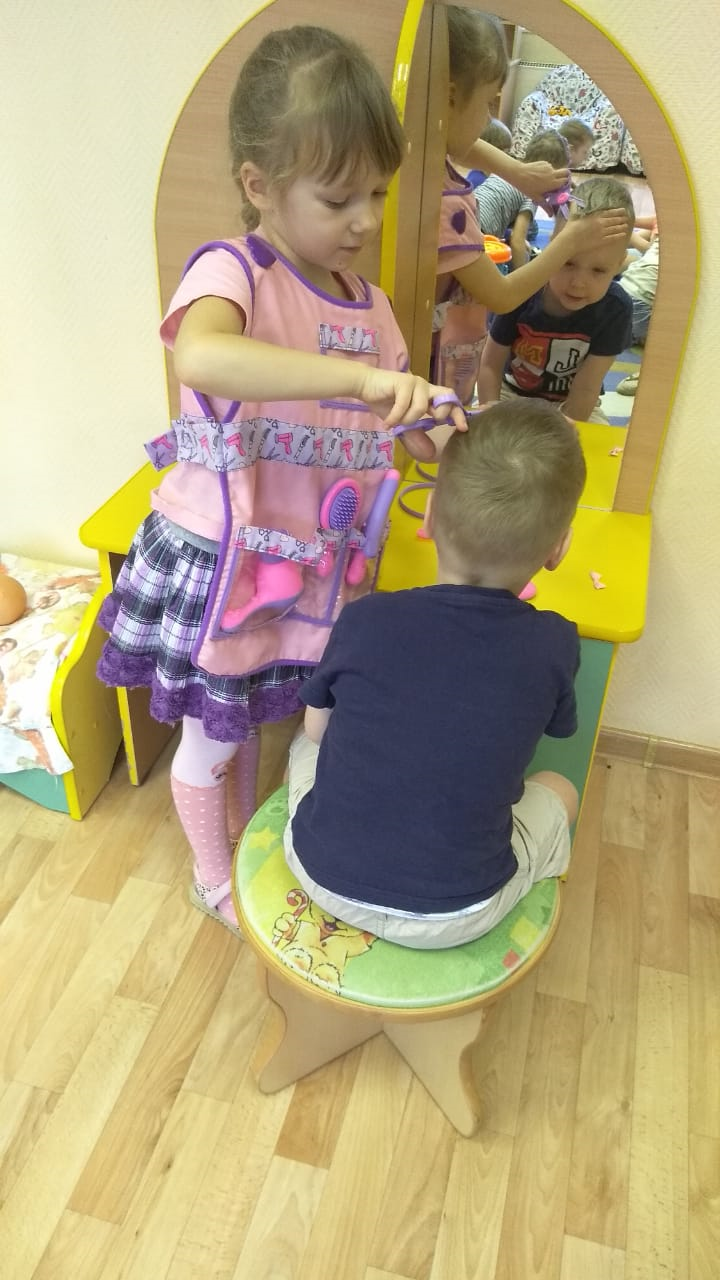 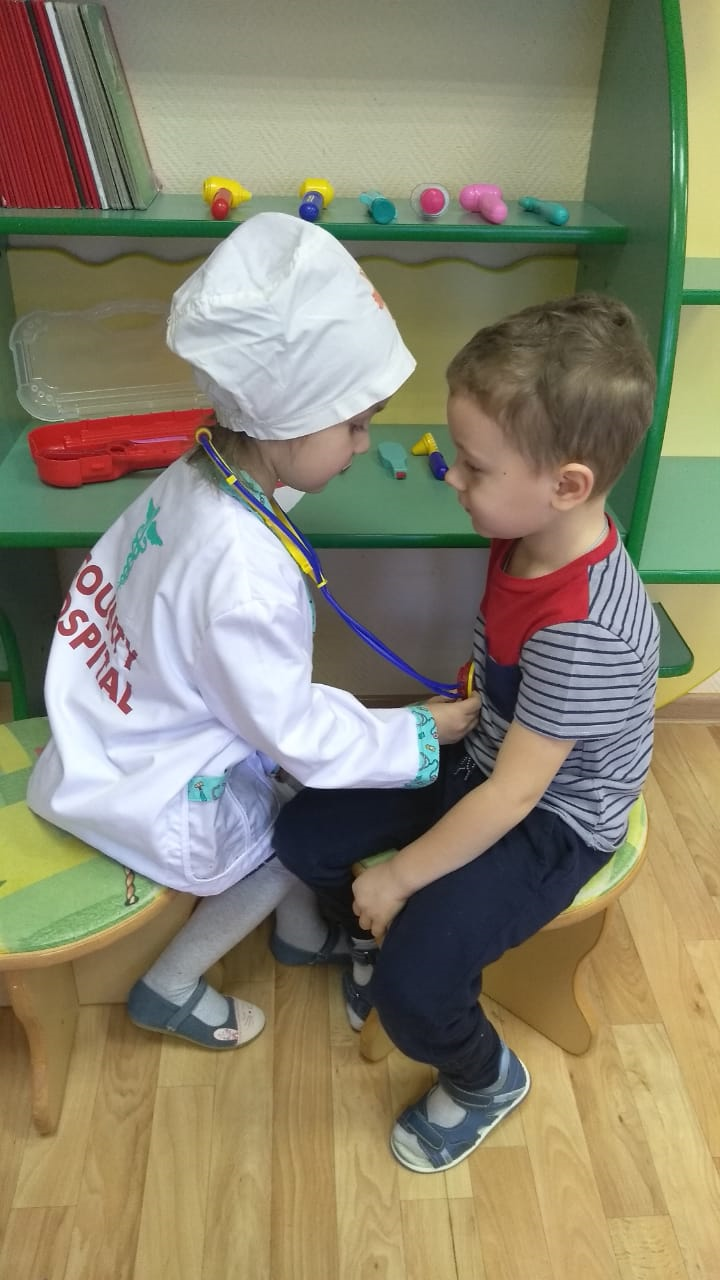 Оформление группы
Чтение художественной литературы
Практическая деятельность детей
Спасибо за внимание!